Unidad 5: Traslación de frecuencia y modulación. Sistemas de modulación lineal: AM, DSB y SSB. Análisis en tiempo y frecuencia, ventajas y desventajas relativas. Demodulación. Detector coherente. Errores e imperfecciones.
Modulación lineal de señales digitales. ASK, PSK, N-PSK, N-QAM. Diagramas en bloques. Sistemas de modulación angular, FM y PM. Generación de señales moduladas en ángulo. El VCO. Sistemas modulados en cuadratura. Modulación en ángulo de señales digitales, FSK, FFSK, GFSK, análisis espectral. Demodulación,
detector en cuadratura y PLL. Multiplexado de señales.   	(Apunte "Modulación angular" Prof. Bilbao;   Caps. 5.9 y 5.11 Couch-Cuevas-Romero)
1
Modulación FSK
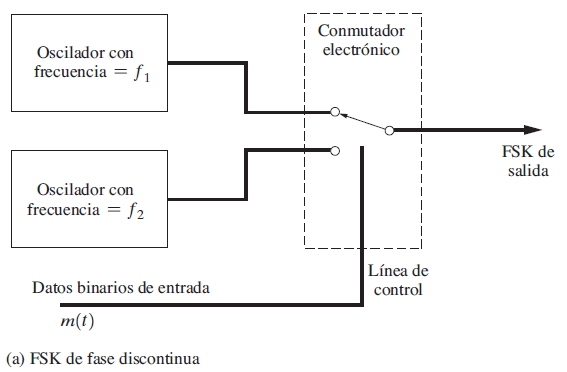 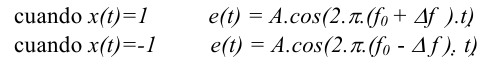 Regla de Carson:
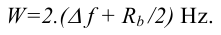 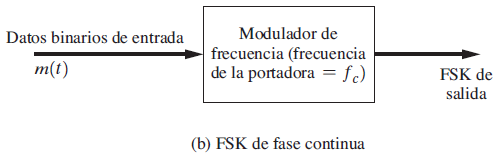 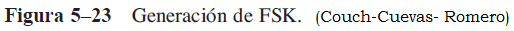 Regla de Carson:
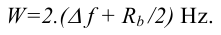 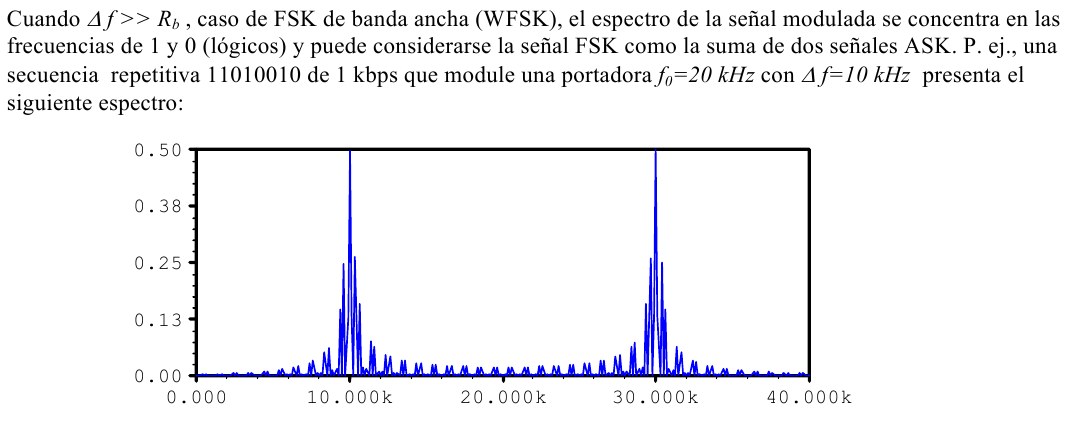 Si f es del orden de Rb: modulación FSK de banda angosta.
FACEyT, DEEC, EAL2024. Ing. C. Formigli
Si f es del orden de Rb: modulación FSK de banda angosta.
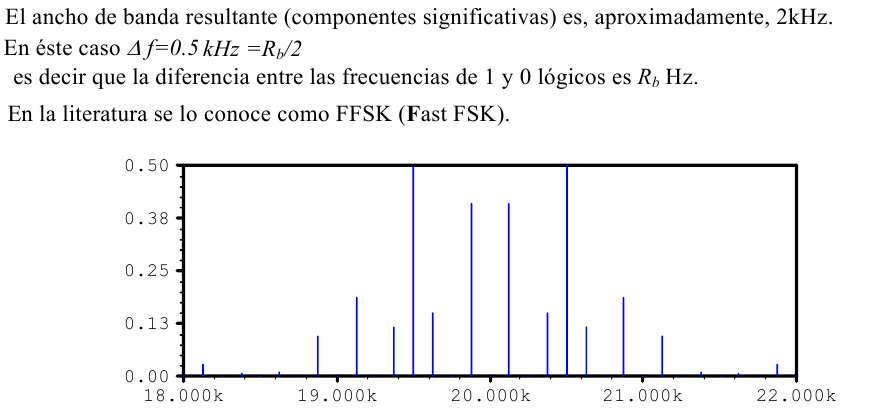 FACEyT, DEEC, EAL2024. Ing. C. Formigli
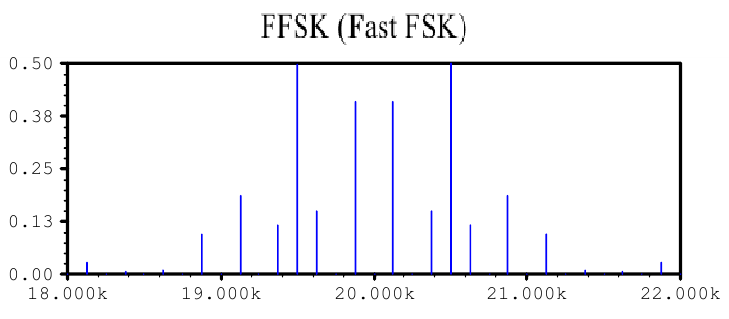 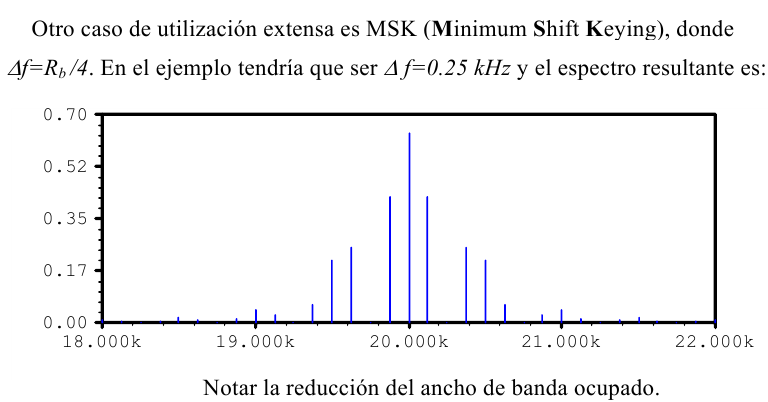 FACEyT, DEEC, EAL2024. Ing. C. Formigli
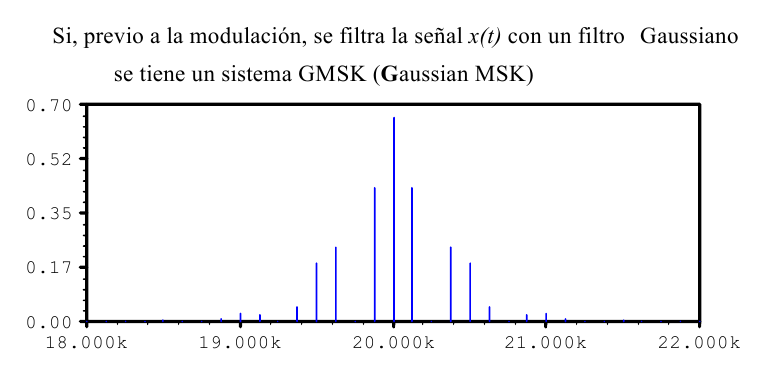 ¡Telefonía celular!
FACEyT, DEEC, EAL2024. Ing. C. Formigli
Unidad 5: Traslación de frecuencia y modulación. Sistemas de modulación lineal: AM, DSB y SSB. Análisis en tiempo y frecuencia, ventajas y desventajas relativas. Demodulación. Detector coherente. Errores e imperfecciones.
Modulación lineal de señales digitales. ASK, PSK, N-PSK, N-QAM. Diagramas en bloques. Sistemas de modulación angular, FM y PM. Generación de señales moduladas en ángulo. El VCO. Sistemas modulados en cuadratura. Modulación en ángulo de señales digitales, FSK, FFSK, GFSK, análisis espectral. Demodulación,
detector en cuadratura y PLL. Multiplexado de señales.                       	(Caps. 5.9 y 5.11 Couch-Cuevas-Romero)
7
Modulación FSK
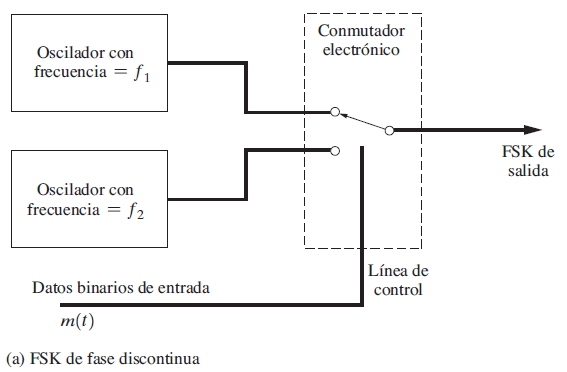 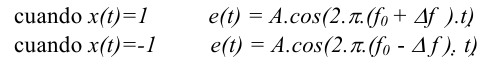 Regla de Carson:
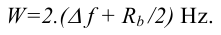 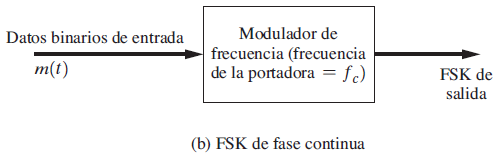 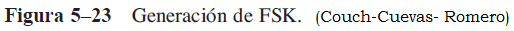 Modulación FSK
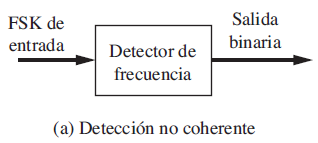 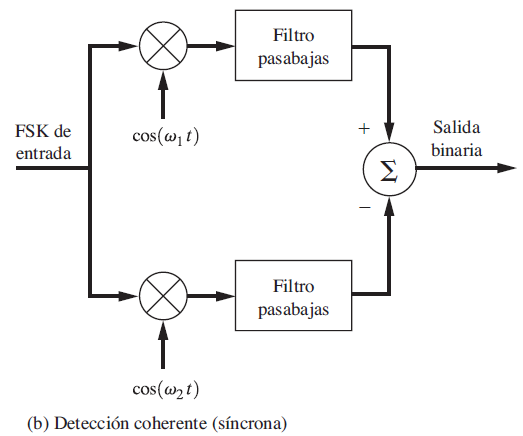 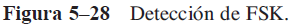 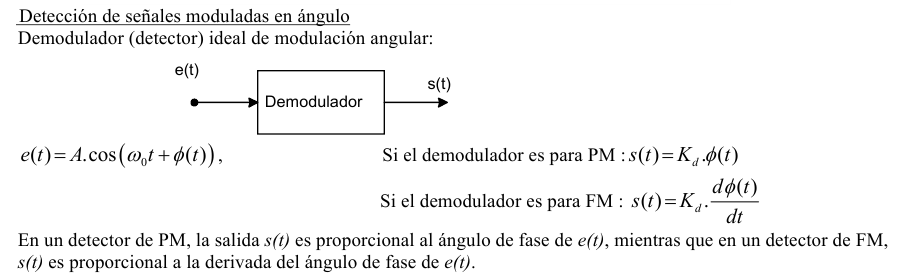 (Apunte "Modulación angular" Prof. Bilbao)
FACEyT, DEEC, EAL2024. Ing. C. Formigli
10
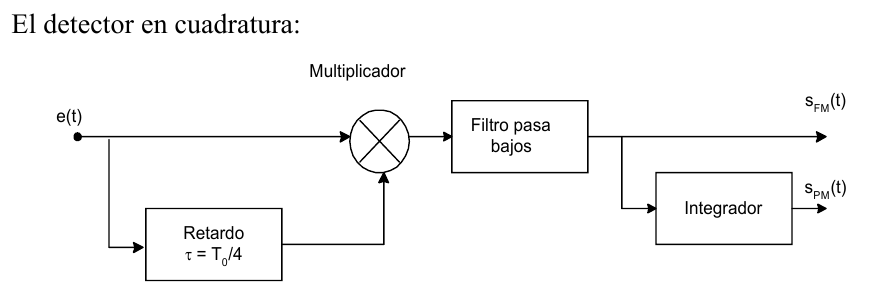 (Apunte "Modulación angular" Prof. Bilbao)
FACEyT, DEEC, EAL2024. Ing. C. Formigli
11
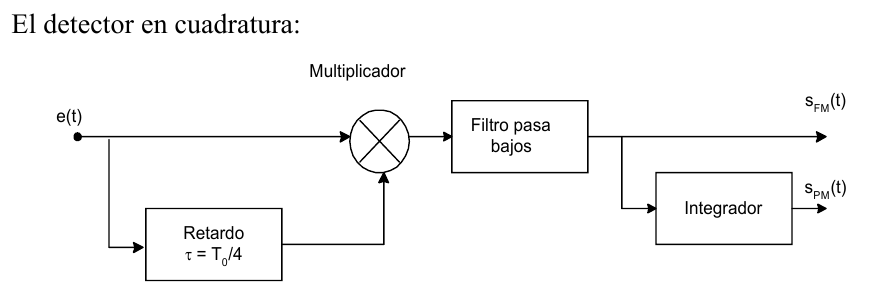 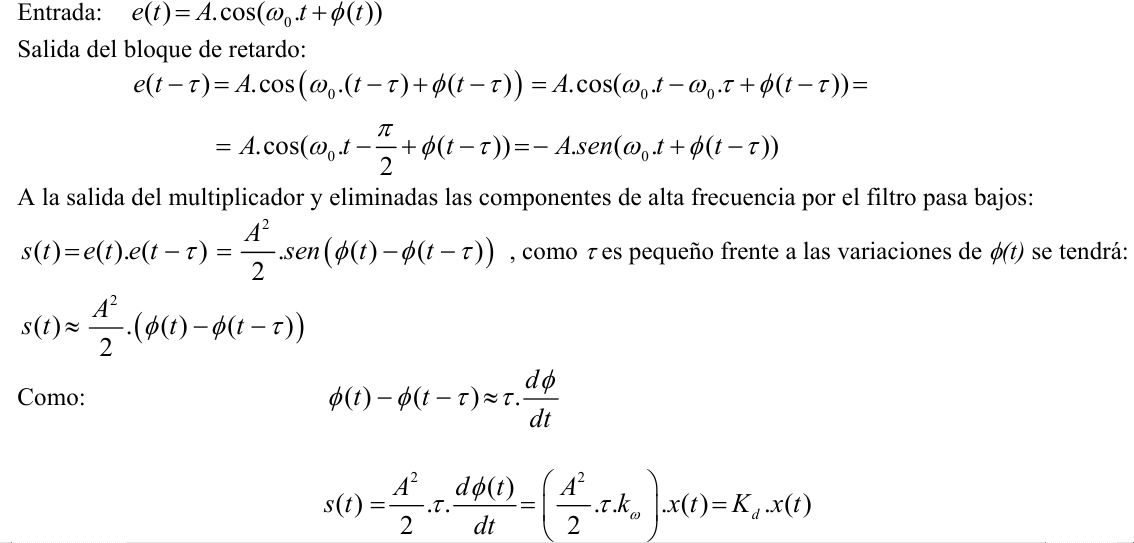 FACEyT, DEEC, EAL2024. Ing. C. Formigli
12
Lazo enclavado en fase (Phase Locked Loop)
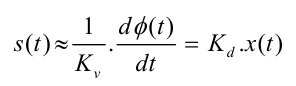 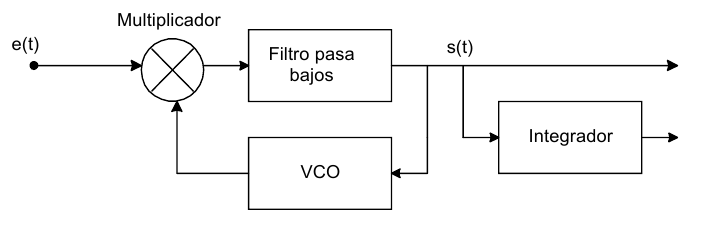 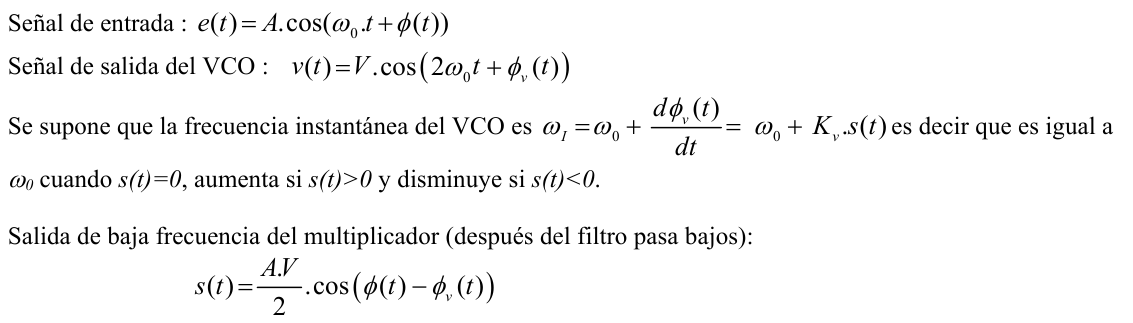 FACEyT, DEEC, EAL2024. Ing. C. Formigli
13
FACEyT, DEEC, EAL2024. Ing. C. Formigli
14
Multiplexado de señales
Las figuras correspondientes a las diapositivas que se presentaron en clases, pueden
encontrarse en la página web siguiente:
https://www.geeksforgeeks.org/multiplexing-channel-sharing-in-computer-network/
FACEyT, DEEC, EAL2024. Ing. C. Formigli
15
* Multiplexado de señales
				(Esquema genérico)
* Multiplexado de señales: 
			        ...por división de frecuencias (FDM)
* Multiplexado de señales
				...por división de Tiempo (TDM)
* TDM: 
			        ... Sincrónica
* TDM: 
			        ... Asincrónica	(o estadística)
* Multiplexado de señales: 
			        ...por división de Longitud de onda
				(Wavelength Division Multiplexing. WDM)
* Multiplexado de señales: 
	     ...por división de Frecuencias ortogonales: OFDM
FACEyT, DEEC, EAL2024. Ing. C. Formigli
16
https://www.geeksforgeeks.org/multiplexing-channel-sharing-in-computer-network/
FACEyT, DEEC, EAL2024. Ing. C. Formigli
17